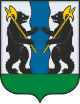 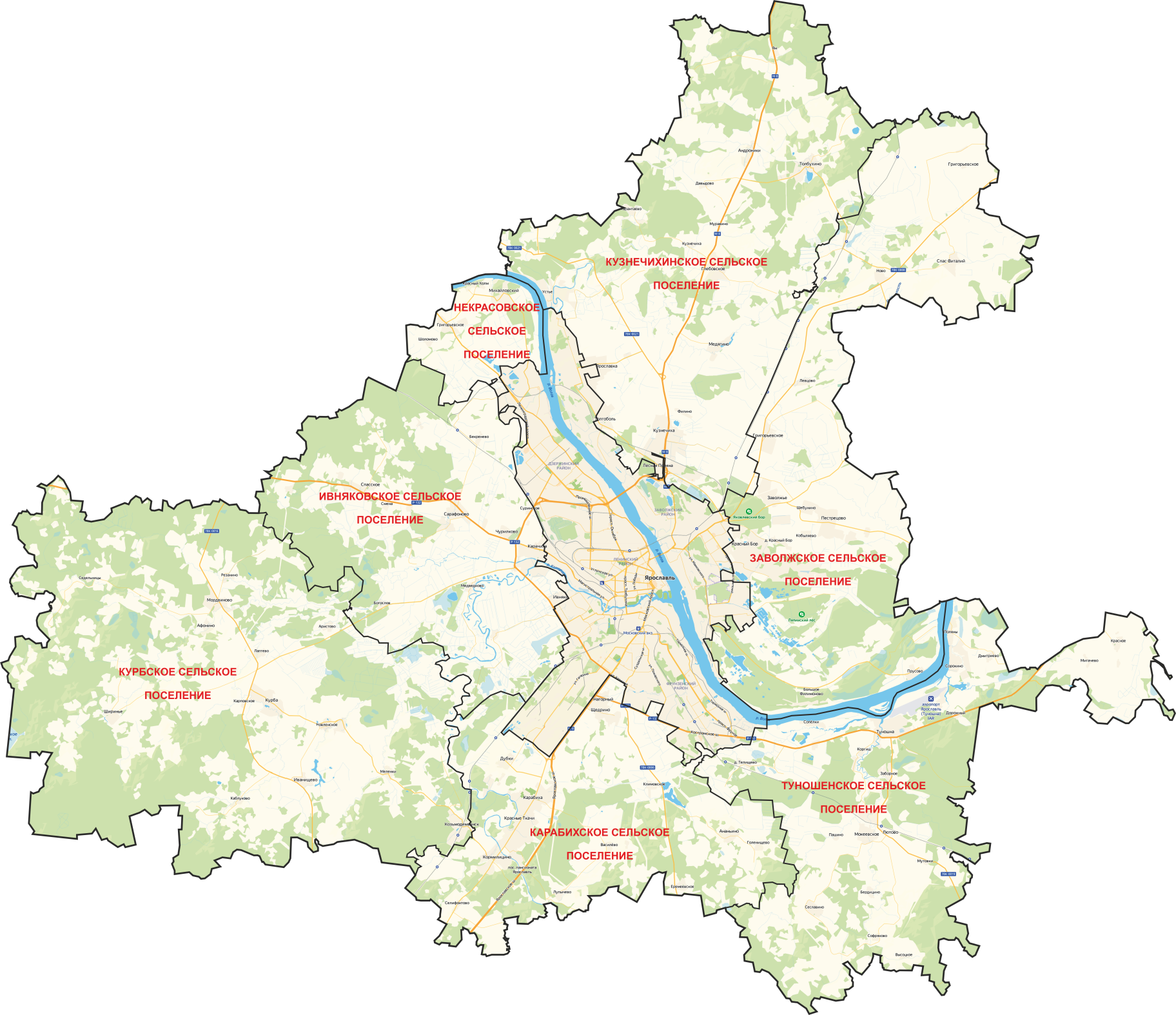 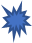 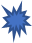 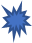 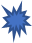 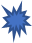 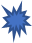 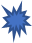 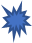 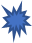 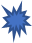 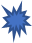 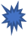 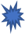 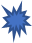 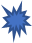 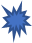 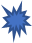 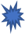 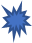 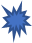 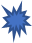 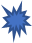 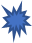 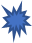 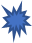 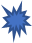 ЯРОСЛАВСКИЙМУНИЦИПАЛЬНЫЙ ОКРУГ
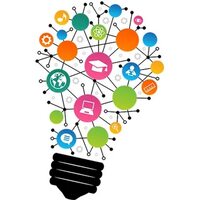 Отчет о реализации инновационного проекта                                   в 2024-2025 учебном году
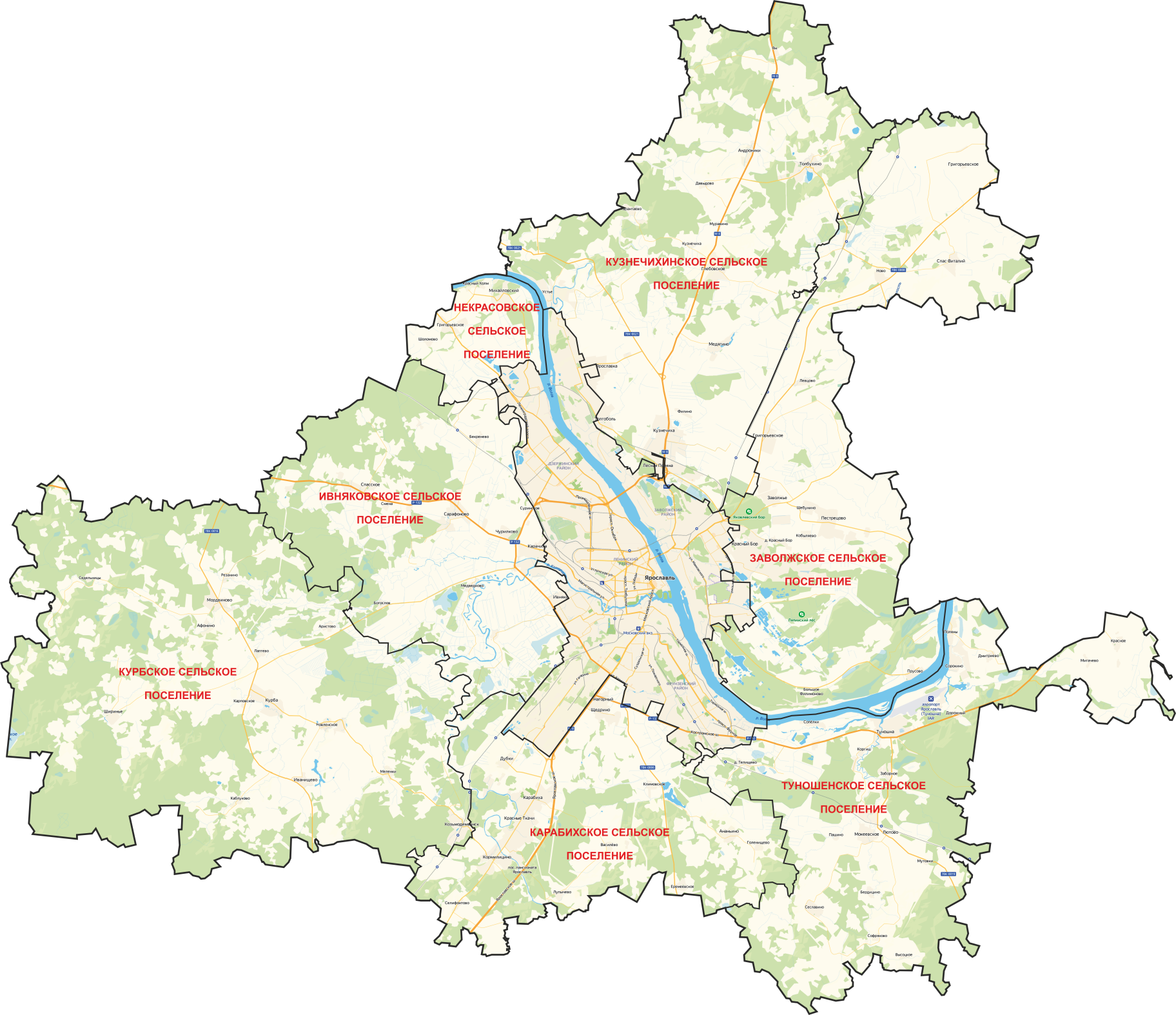 Основные цели инновационного проекта в 2024-2025 учебном году : 1. Укрепление семейных ценностей.                      2. Повышение педагогической культуры родителей. 3. Развитие партнерских отношений между школой и семьей. 4..Создание благоприятного психологического климата. 5. Организация совместного досуга.
Промежуточные/итоговые результаты и продукты МИП 1. Увеличение вовлеченности родителей. 2.Увеличение коммуникации между школой и семьей .3. Положительные изменения в детско-родительских оотношениях.4. Укрепление школьного сообщества.,
Наименование ОО                                 МОУ Сарафоновская СШ ЯМР
Оценка работы в 2024-2025 учебном году в соответствии с календарным планом, возможность продолжения работы в следующем учебном году. Промежуточные результаты показывают, что семейный клуб начитает выполнять свою миссию, но для устойчивого эффекта важно продолжать работу, адаптировать форматы под запросы участников и расширить   направления деятельности
Тема инновационной площадки « Семейный клуб как создание условий в реализации воспитательного и культурно-образовательного потенциала семьи»
Научный руководитель по
теме (если есть)
Сроки и этапы работы над темой
01.09.2024-31.08.2027
Охват педагогических работников 
инновационной деятельностью
 (в %)- 100%
ЯРОСЛАВСКИЙМУНИЦИПАЛЬНЫЙ ОКРУГ
Фотоотчет о реализации инновационного проекта в 2024-2025 учебном году
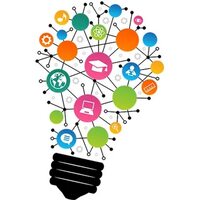 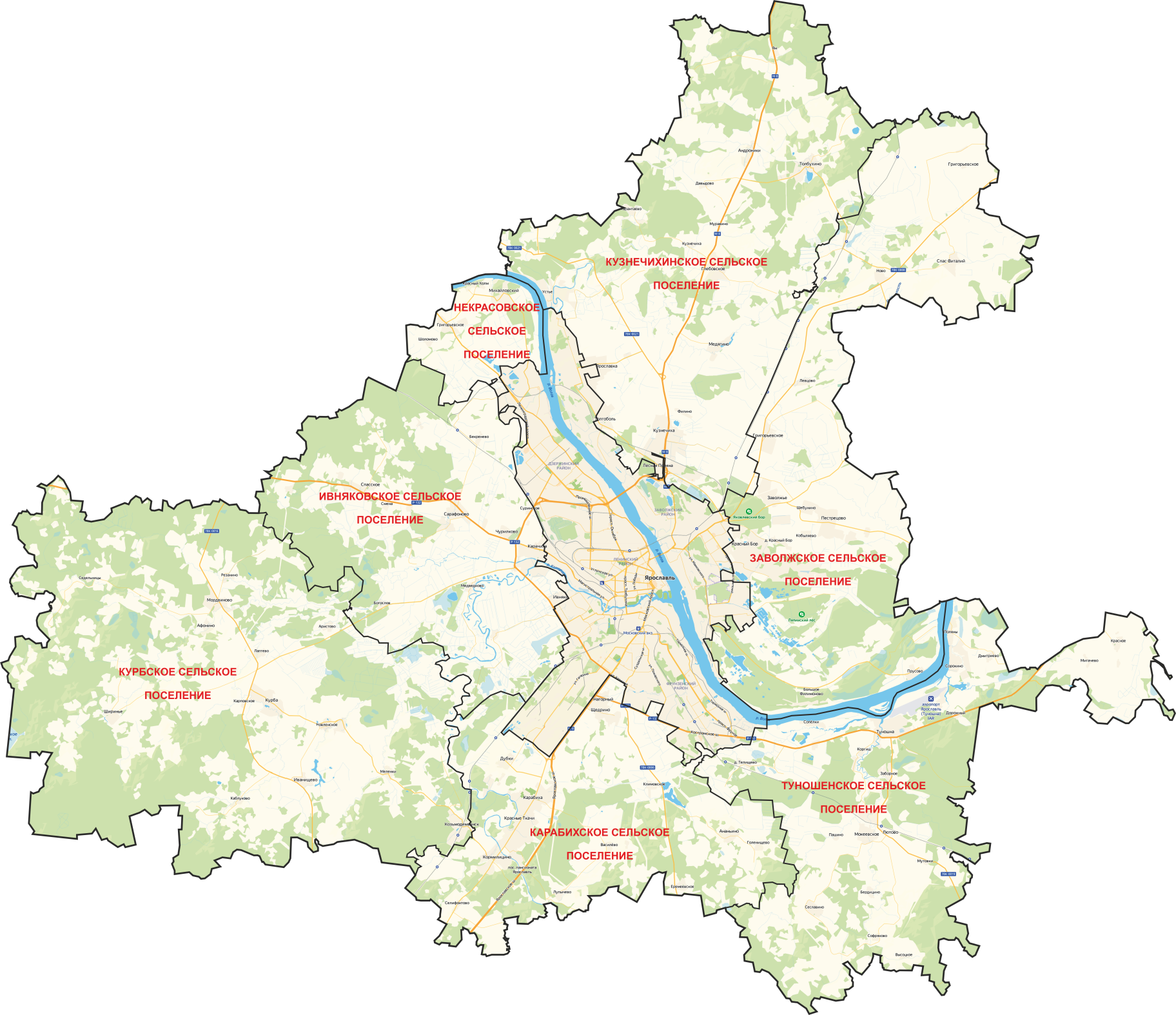 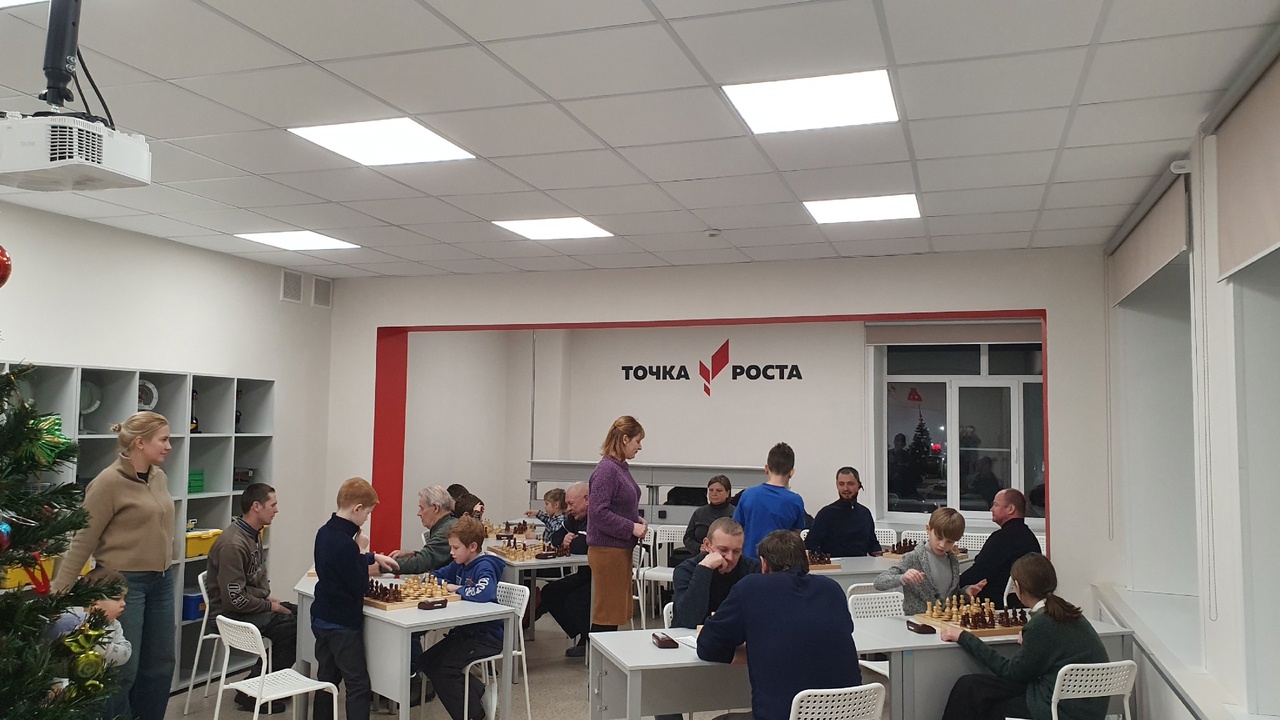 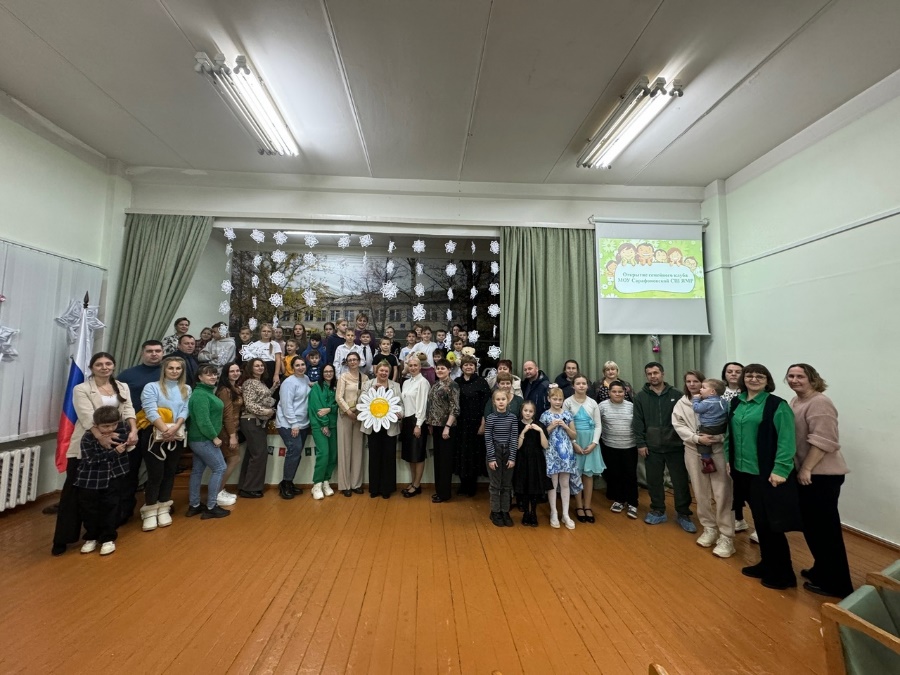 Открытость информации об инновационной деятельности
Открытие семейного клуба «Сарафоновская семья» 05.12.2024 г.
Шахматный турнир среди членов семейного клуба 18.12.2024 г.
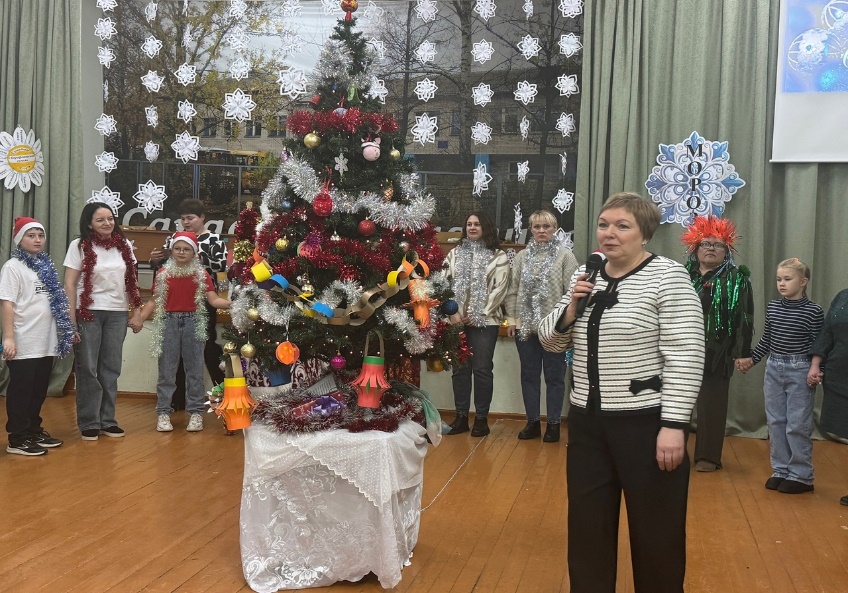 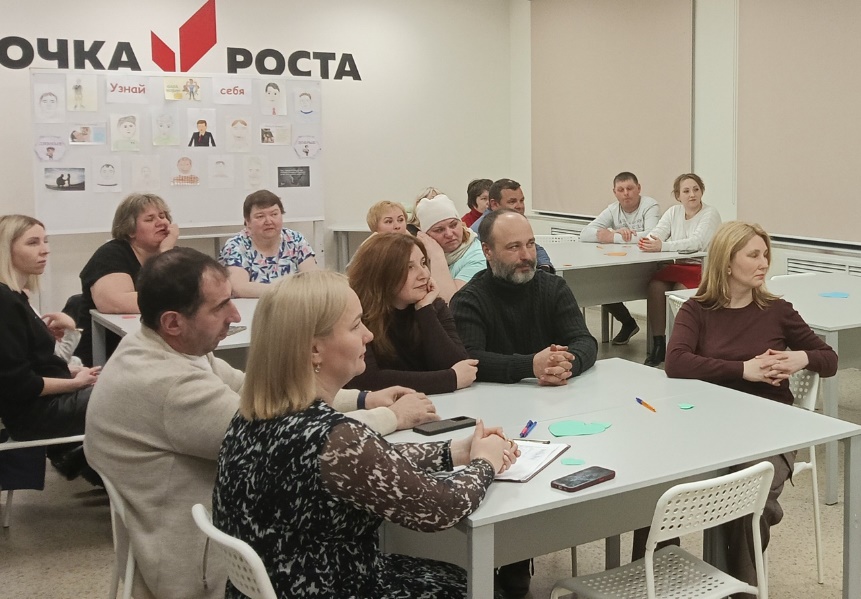 официальный сайт 
образовательной организации: 
https://saraf-yar.edu.yar.ru/innovatsionnaya_deyatelnost/semeyniy_klub_kak_sozdanie_107.html
Новый год в семейном клубе 24.12.2024 г.
Заседание семейного клуба на тему «Роль отцовства в жизни детей» 13.03.2025 г.